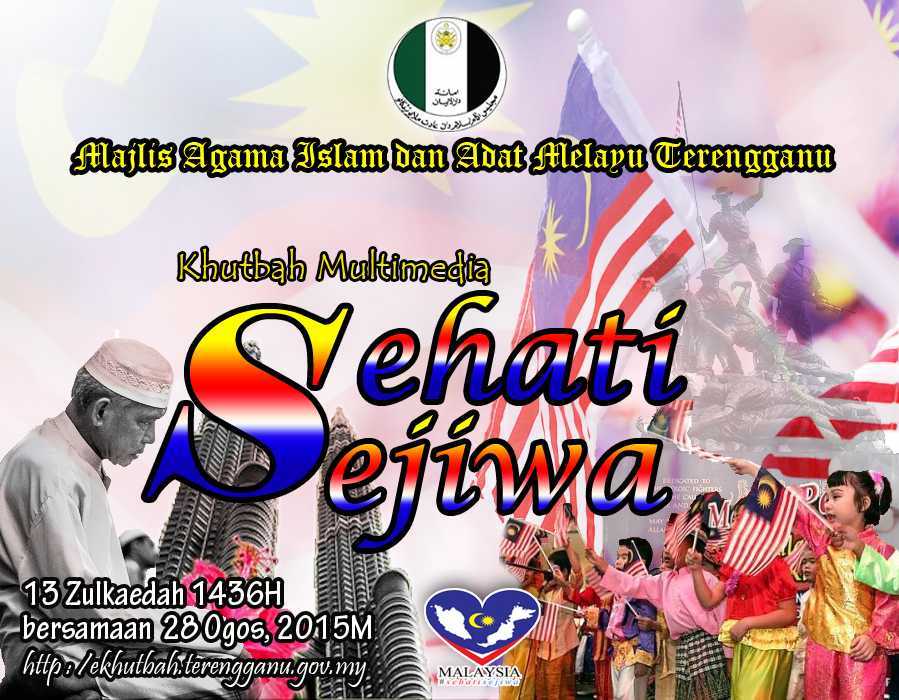 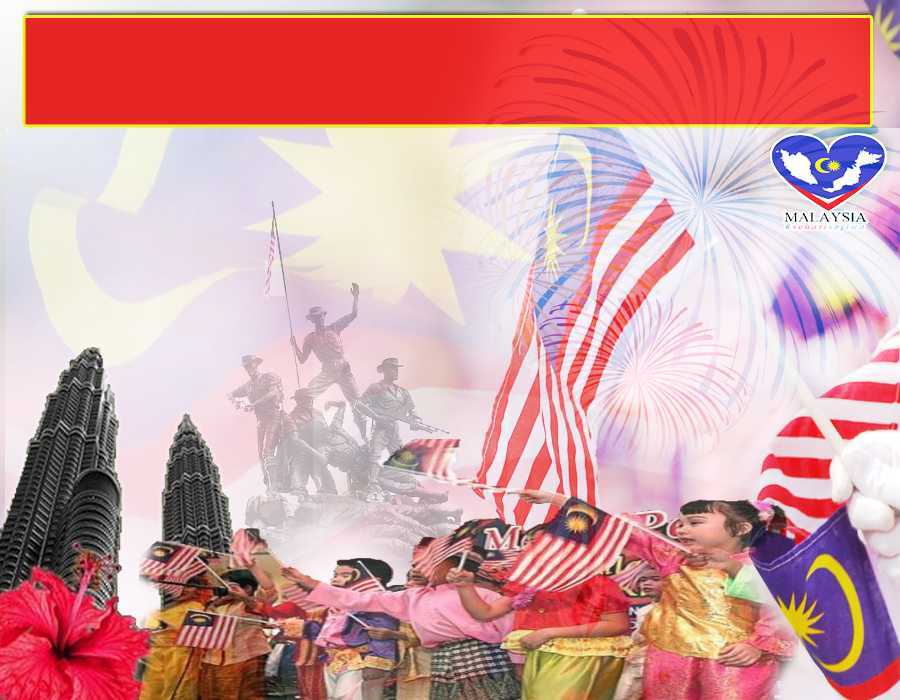 Pujian Kepada Allah S.W.T.
الْحَمْدُ ِللهِ
Segala puji-pujian hanya bagi 
Allah S.W.T.
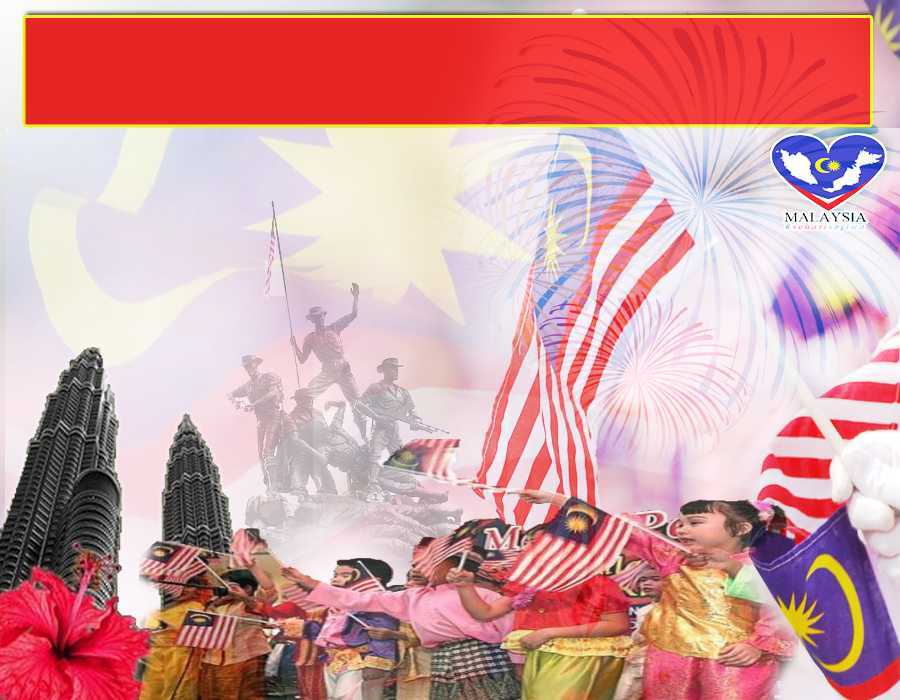 Firman Allah Taala dalam 
Surah Luqman, ayat 12 :
وَلَقَدْ آتَيْنَا لُقْمَانَ الْحِكْمَةَ أَنِ اشْكُرْ لِلَّهِ وَمَن يَشْكُرْ فَإِنَّمَا يَشْكُرُ لِنَفْسِهِ وَمَن كَفَرَ فَإِنَّ اللَّهَ غَنِيٌّ حَمِيدٌ
Dan Sesungguhnya Kami telah memberi kepada Luqman, hikmat kebijaksanaan, (serta Kami perintahkan kepadanya): bersyukurlah kepada Allah (akan Segala nikmatNya kepadaMu)". dan sesiapa Yang bersyukur maka faedahnya itu hanyalah terpulang kepada dirinya sendiri, dan sesiapa Yang tidak bersyukur (maka tidaklah menjadi hal kepada Allah), kerana Sesungguhnya Allah Maha Kaya, lagi Maha Terpuji.
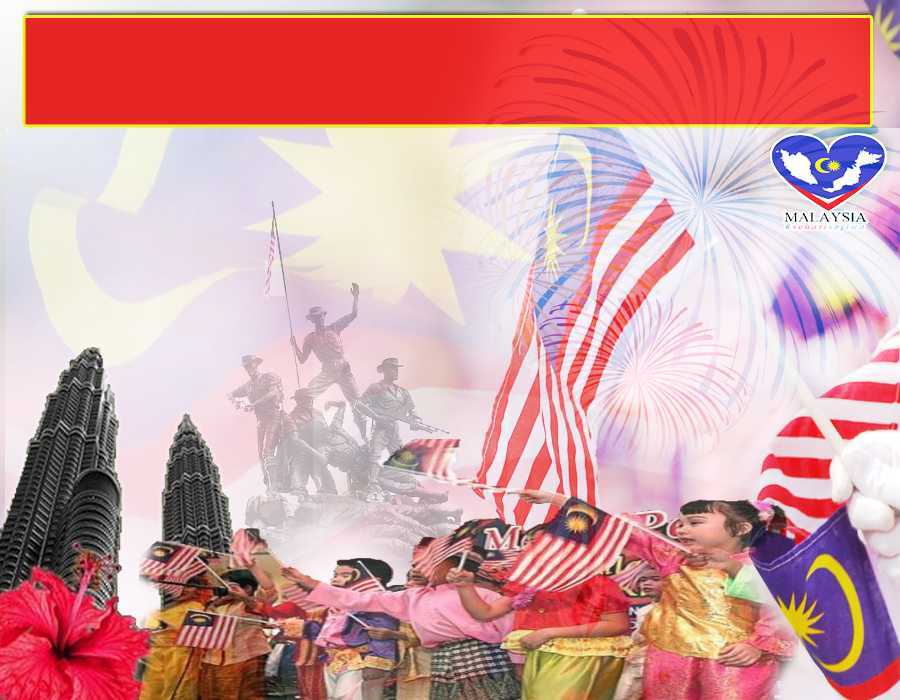 Syahadah
أَشْهَدُ أَن لآ إِلَهَ إِلاَّ اللهُ وَحْدَهُ لاَ شَرِيْكَ لَهُ، وَأَشْهَدُ أَنَّ مُحَمَّدًا عَبْدُهُ وَرَسُوْلُهُ
ِAku bersaksi  bahawa sesungguhnya tiada tuhan melainkan Allah Yang Maha Esa, tiada sekutu bagiNya dan juga aku  bersaksi bahawa Nabi Muhammad SAW itu adalah hamba-Nya dan Rasul-Nya.
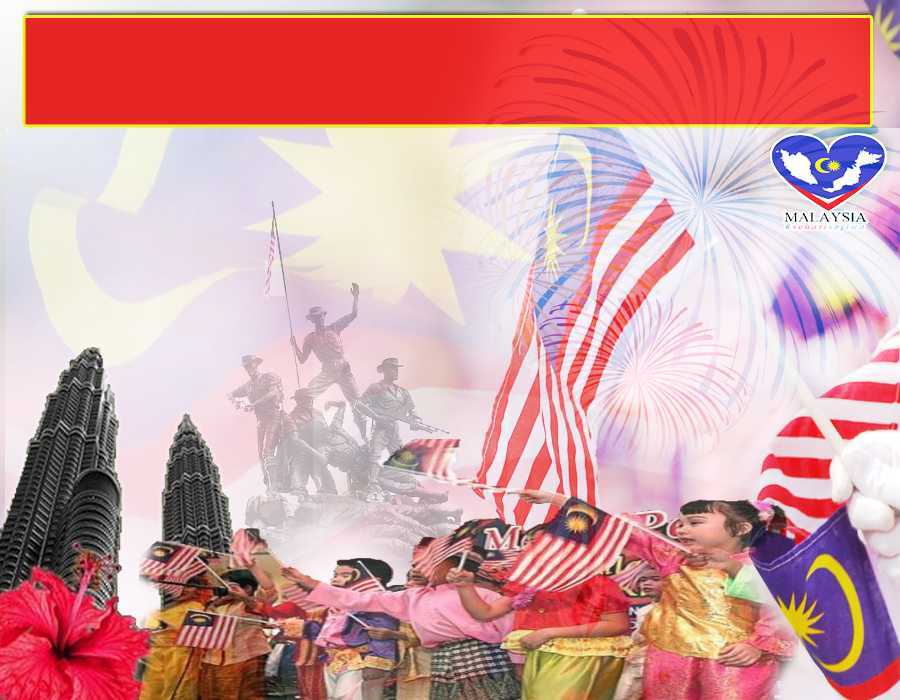 Selawat Ke Atas 
Nabi Muhammad S.A.W
اَللَّهُمَّ صَلِّ وَسَلِّمْ عَلَى سَيِّدِنَا مُحَمَّدٍ 
وَعَلَى آلِهِ وَأَصْحَابِهِ أَجْمَعِينَ.
Ya Allah, Cucurilah rahmat dan sejahtera ke atas Nabi Muhammad SAW dan ke atas keluarganya, para sahabatnya dan para pengikut baginda.
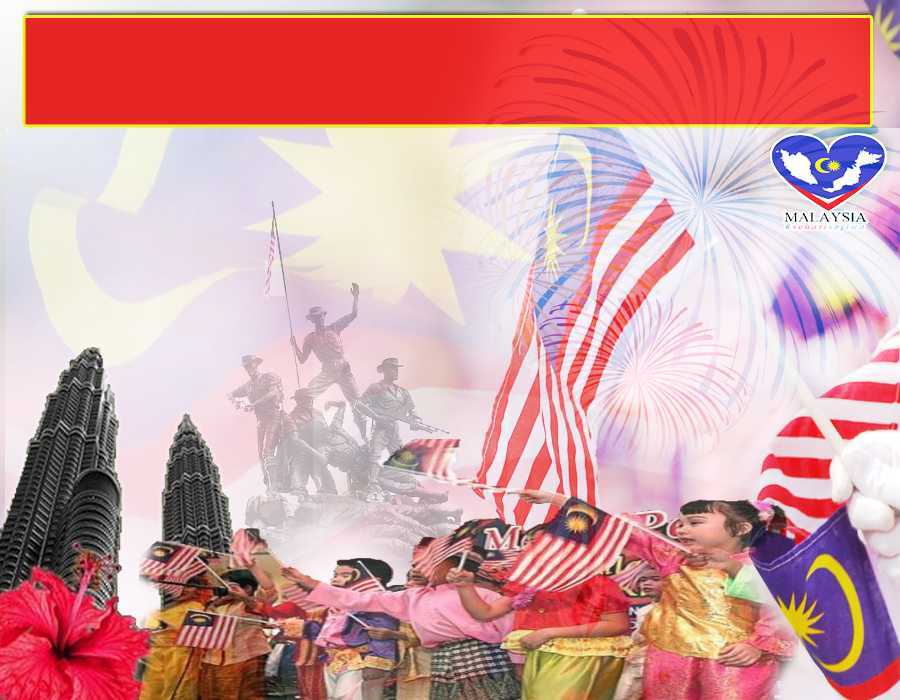 Pesanan Taqwa
إِتَّقُوا اللهَ، أُوْصِيكُمْ وَإِيَّايَ بِتَقْوَى اللهِ، 
فَقَدْ فَازَ الْمُتَّقُونَ.
Marilah kita memperbanyakkan rasa syukur dan mempertingkatkan ketaqwaan kepada Allah SWT dengan sebenar-benar taqwa, sesungguhnya telah berjaya bagi orang yang bertakwa.
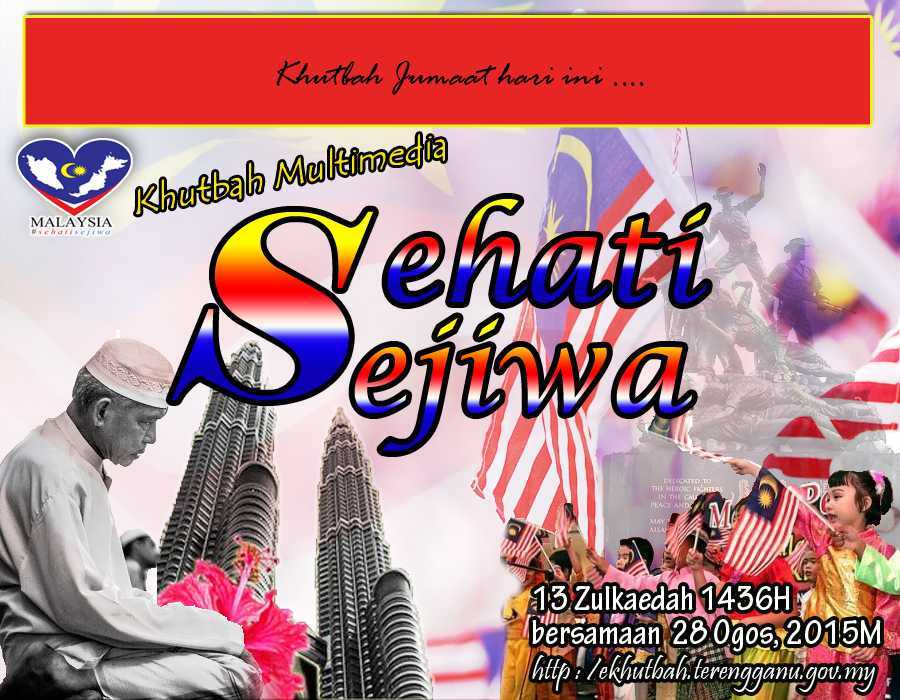 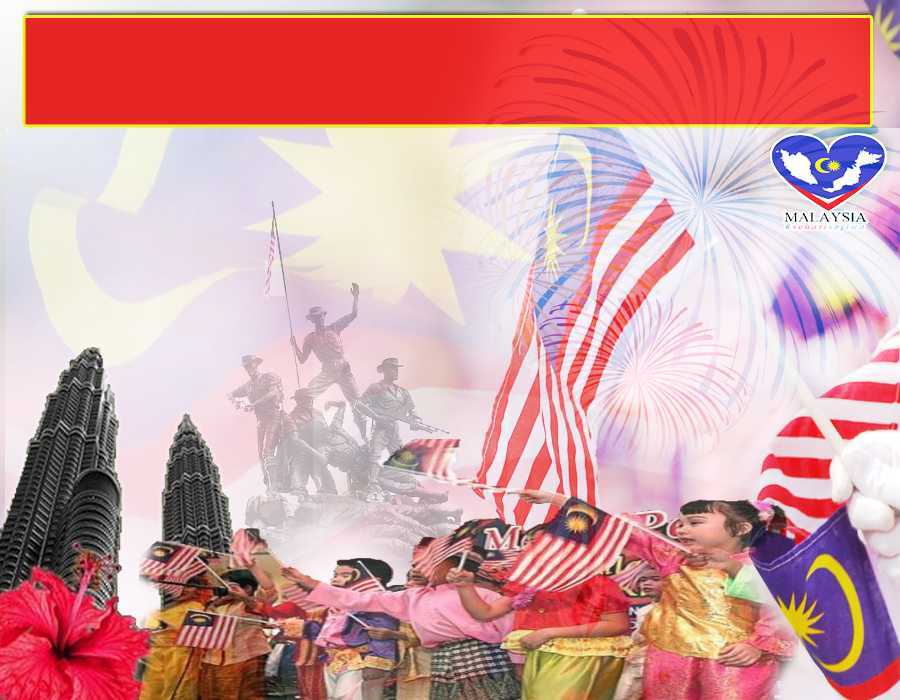 Memerdekakan Diri
Menjadikan Ajaran Islam sebagai 
garis panduan hidup.
Roh tauhid atau akidah
أَشْهَدُ أَن لآ إِلَهَ إِلاَّ اللهُ، 
وَأَشْهَدُ أَنَّ مُحَمَّدًا رَسُوْلُ الله
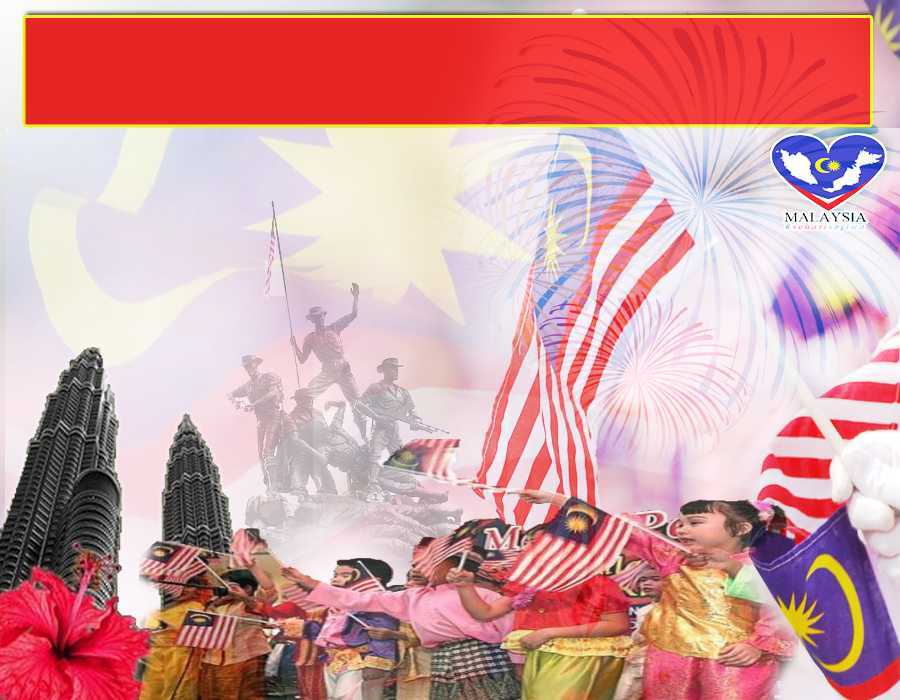 Maklumat Melalui Kecanggihan Teknologi Masakini
Maklumat dan berita  diterima dengan pantas sehingga tidak mampu ditapis dan dipastikan kebenaran.
Kita harus berhati-hati menerima dan menyebarkan berita yang diterima
Kita harus menyiasat, meneliti dan memastikan terlebih dahulu kebenaran fakta dan ketepatan maklumat
Kita WAJIB elakkan perkara memfitnah, menipu dan memburukkan seseorang
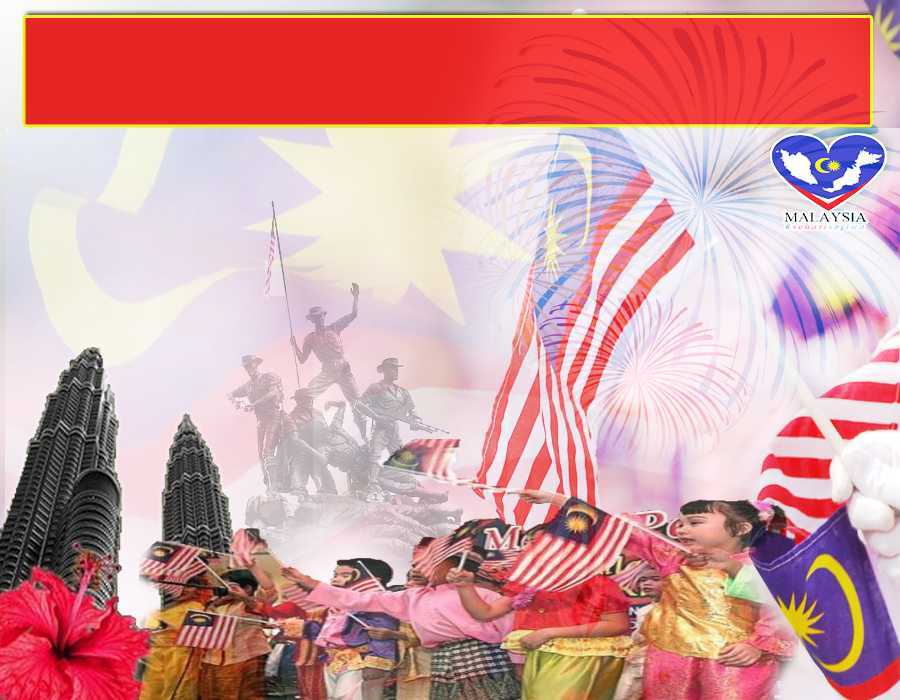 Firman Allah Taala dalam 
surah al Hujurat, ayat 6:
يَا أَيُّهَا الَّذِينَ آمَنُوا إِن جَاءكُمْ فَاسِقٌ بِنَبَأٍ فَتَبَيَّنُوا أَن تُصِيبُوا قَوْمًا بِجَهَالَةٍ فَتُصْبِحُوا عَلَى مَا فَعَلْتُمْ نَادِمِينَ
“Wahai orang-orang yang beriman! Jika datang kepada kamu seorang fasik membawa sesuatu berita, maka selidikilah (untuk menentukan) kebenarannya, supaya kamu tidak menimpakan sesuatu kaum dengan perkara yang tidak diingini dengan sebab kejahilan kamu (mengenainya) sehingga menjadikan kamu menyesali apa yang kamu telah lakukan.”
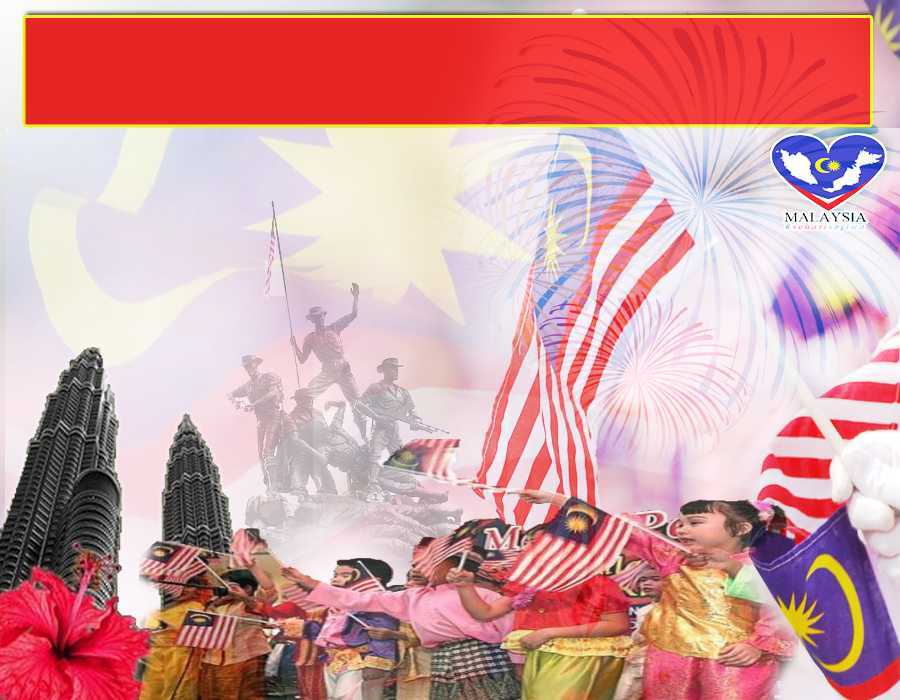 Kata-kata Imam Ibn Kathir
“Allah memerintahkan agar kita benar-benar menyemak berita dari orang fasik dengan mewaspadainya supaya tidak berlaku sebarang pendustaan dan kekeliruan”.
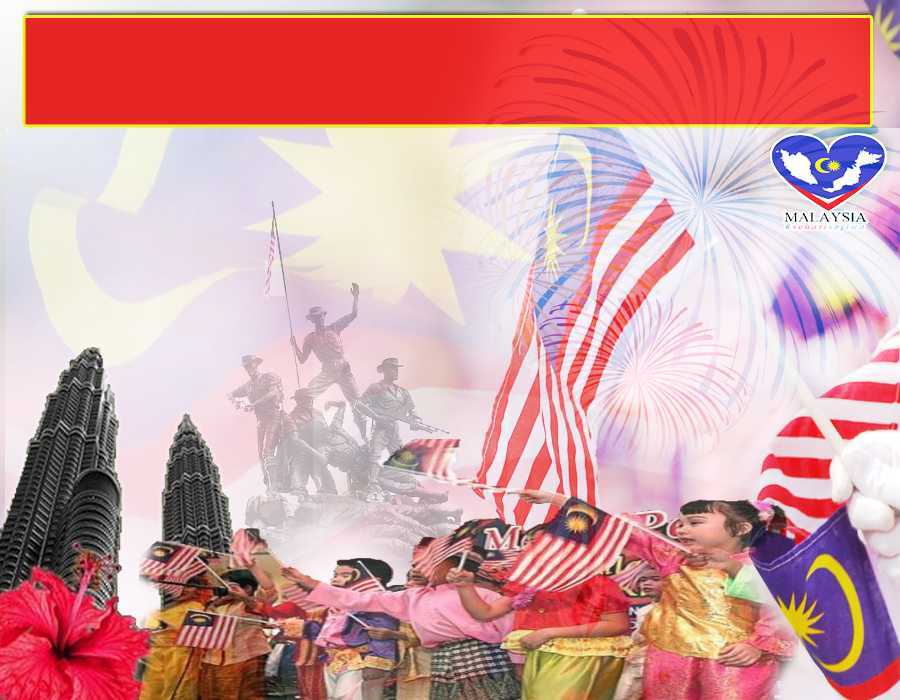 Kepentingan maklumat yang tepat
Menjadikan kita sebagai seorang yang mampu untuk menilai, berfikir dan paling utama adalah bertindak di atas asas kebenaran yang kukuh dan menepati kehendak umum.
Mengelakkan perselisihan dan perpecahan akibat kekaburan maklumat dan berita
Amaran Allah tentang balasan kepada orang yang terlibat dengan fitnah
PERINGATAN!!!
Boleh disabitkan dengan kesalahan Undang-undang kerana membuat atau menyebarkan maklumat palsu
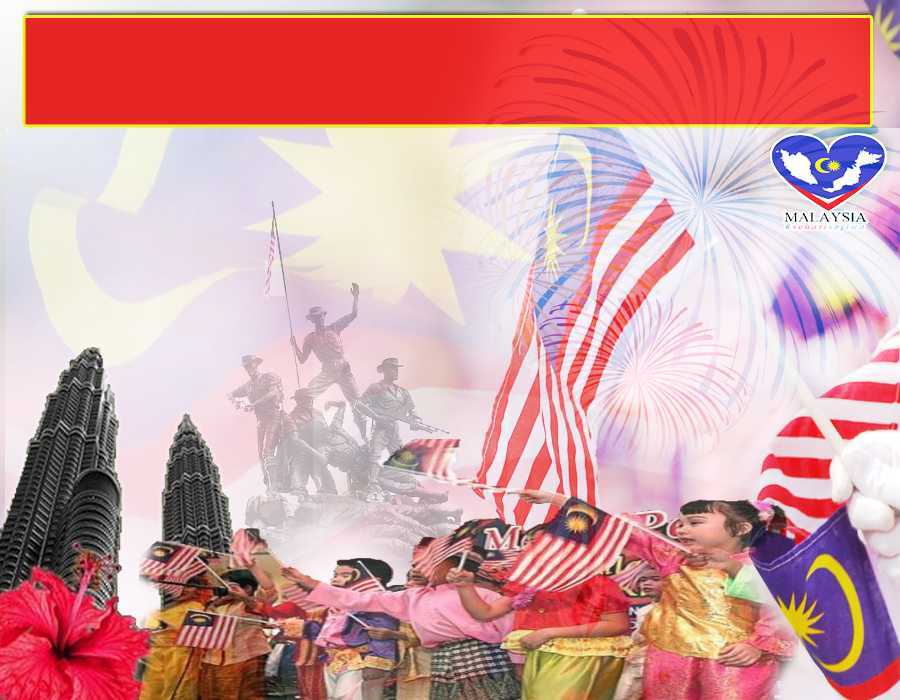 Isu jihad di bumi Syria dan Iraq
Wujudnya Islamic State of Iraq and Levant (ISIL)
Menubuhkan Khilafah Islamiyyah di Iraq dan Syria
Lebih kurang 30,000 sukarelawan dari seluruh dunia telah menyertai kumpulan militan Islamic State (IS) serta beberapa kumpulan militan di Syria.
Majlis Keselamatan Pertubuhan Bangsa-Bangsa Bersatu (UNSC) menyatakan sekurang-kurangnya 15,000 militan dari negara asing menyertai pertempuran di Syria.
Kecenderungan dan keghairahan umat Islam untuk berjihad atas nama IS adalah berpunca daripada kekeliruan dalam memahami konsep jihad dan mati syahid yang sebenar menurut hukum syarak.
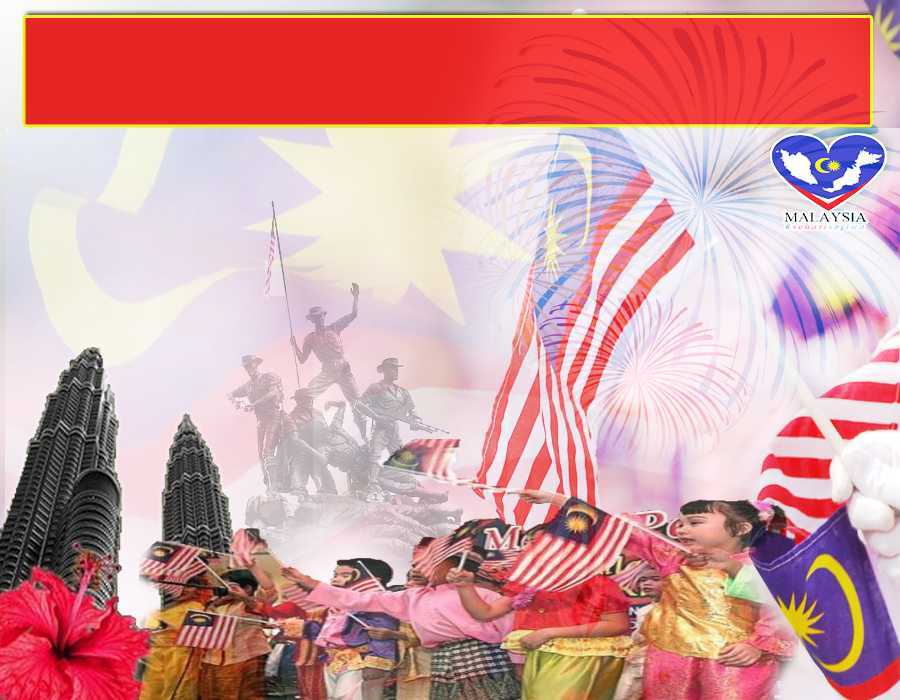 Mengekalkan Perpaduan dan Persefahaman
Saling memahami dan menghormati          antara satu sama lain
Allah SWT memerintahkan kita untuk bersatu dan berpegang teguh dengan agama Allah SWT.
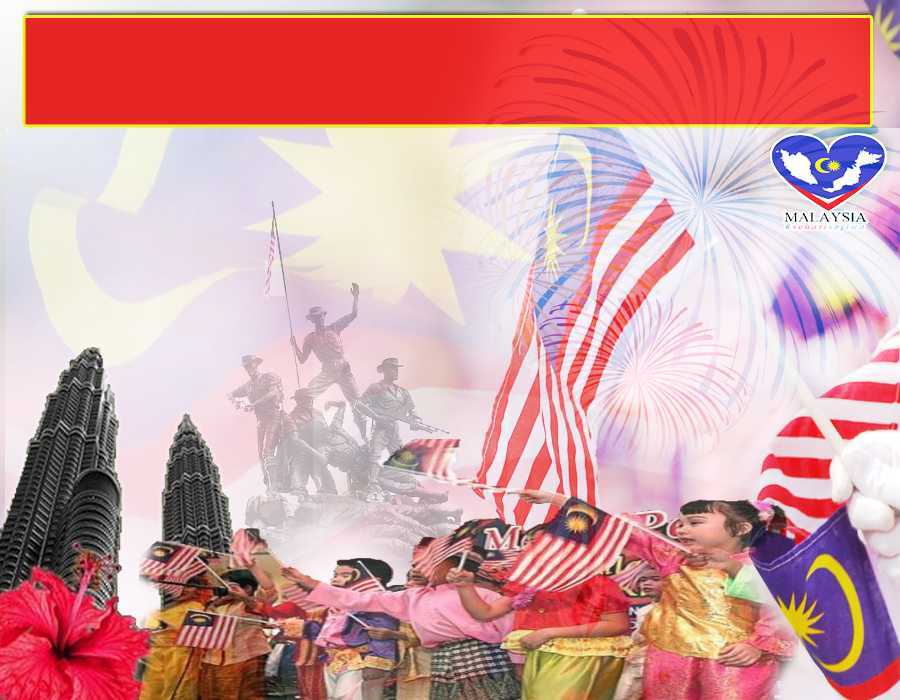 Firman Allah Taala dalam 
Surah Ali-Imran ayat 103:
وَاعْتَصِمُواْ بِحَبْلِ اللهِ جَمِيعًا وَلاَ تَفَرَّقُواْ وَاذْكُرُواْ نِعْمَةَ اللهِ عَلَيْكُمْ إِذْ كُنتُمْ أَعْدَاء فَأَلَّفَ بَيْنَ قُلُوبِكُمْ فَأَصْبَحْتُم بِنِعْمَتِهِ إِخْوَانًا
“Dan berpegang teguhlah kamu sekalian dengan tali Allah (agama Islam), dan janganlah kamu bercerai-berai; dan kenanglah nikmat Allah kepada kamu ketika kamu bermusuh-musuhan (semasa jahiliyah dahulu), lalu Allah menyatukan diantara hati kamu  (sehingga bersatu-padu dengan nikmat Islam), maka menjadilah kamu dengan nikmat Allah itu orang Islam yang bersaudara”.
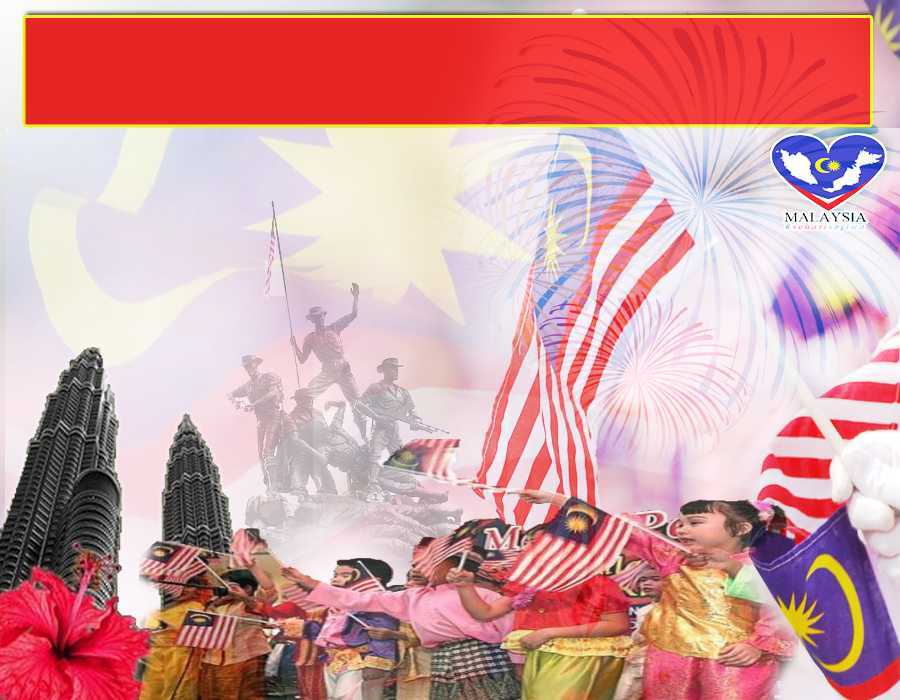 Pendekatan ke arah perpaduan yang dibawa oleh Nabi Muhammad SAW
Menunjukkan contoh dan cara menunaikan kewajipan terhadap agama, masyarakat dan negara
Memperkukuhkan persefahaman dan perpaduan penduduk Madinah yang terdiri daripada pelbagai kaum, bangsa, agama dan keturunan yang termeterai melalui Piagam Madinah.
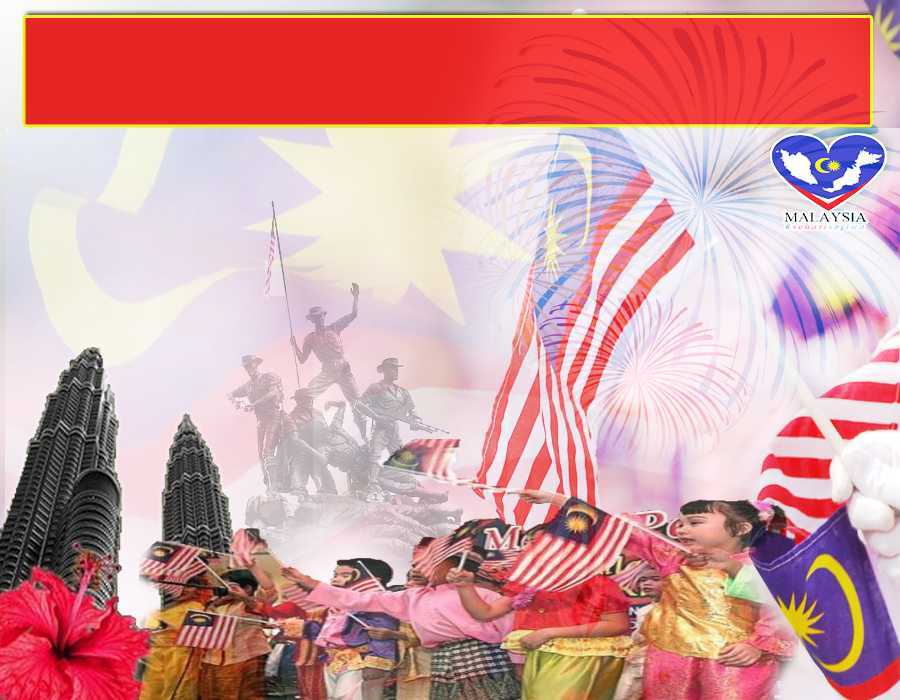 Abu Sufian RA diutus Rasulullah SAW ke Parsi, bagi mengadap Raja Herculis.
“Sembahlah Allah Yang Maha Esa, jangan mensyirikkan Tuhan, Islam adalah agama Tuhan, menyuruh kami melaksanakan solat, bersifat jujur, meninggalkan perbuatan buruk dan menyambung silaturrahim. (Muttafaqun alaihi)
Amalan saling memahami dan menghormati adalah dasar penting yang berperanan untuk menangani isu kemasyarakatan dalam sesebuah negara.
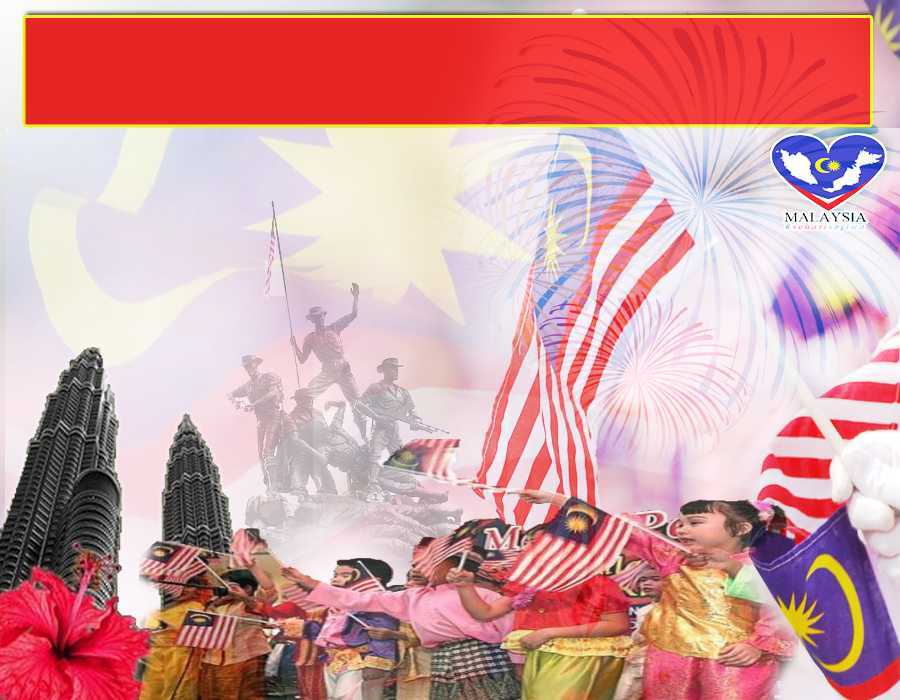 Persefahaman Adalah Ruh Kekuatan Islam
Mewujudkan perasaan kasih sayang, persaudaraan, kedamaian dalam hubungan kekeluargaan dan masyarakat serta saling membantu antara satu sama lain
Merupakan nikmat yang dapat mengeratkan lagi hubungan sesama manusia
Dapat menghimpunkan perasaan serta semangat sehati sejiwa untuk sama-sama kita berganding bahu bagi memakmurkan sesebuah masyarakat dan negara.
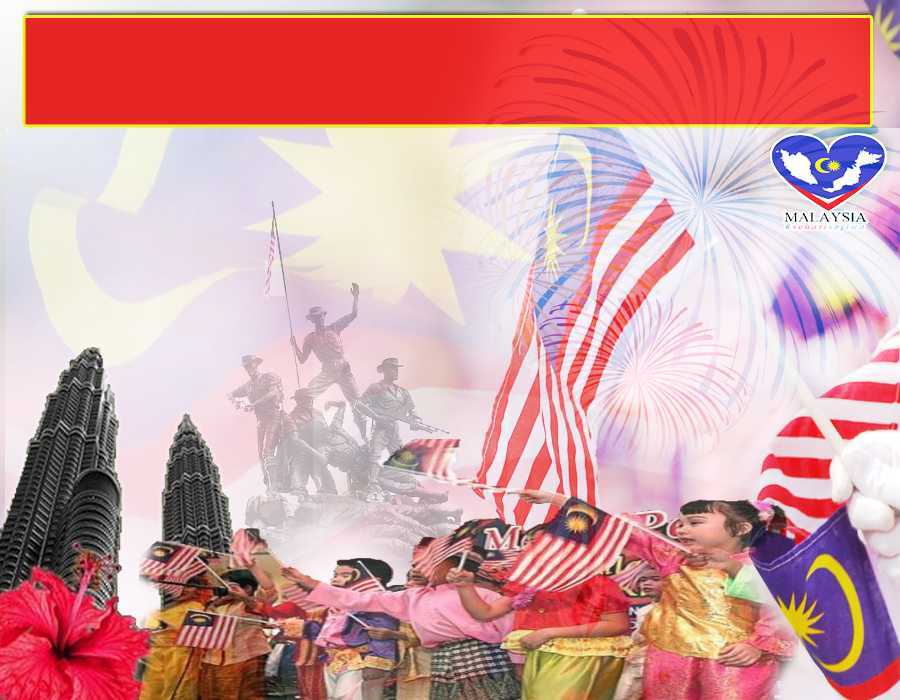 Sabda Rasulullah S.A.W 
yang bermaksud:
“Dan demi nyawaku dalam genggaman-Nya, kamu tidak akan masuk syurga sehingga kamu beriman sepenuhnya dan kamu tidak beriman sehingga kamu sayang-menyayangi antara kamu, apakah kamu suka aku tunjukkan sesuatu yang mana jika kamu membuatnya nescaya kamu akan berkasih-sayang, ia adalah memberi salam di kalangan kamu”. (Hadis Riwayat Muslim)
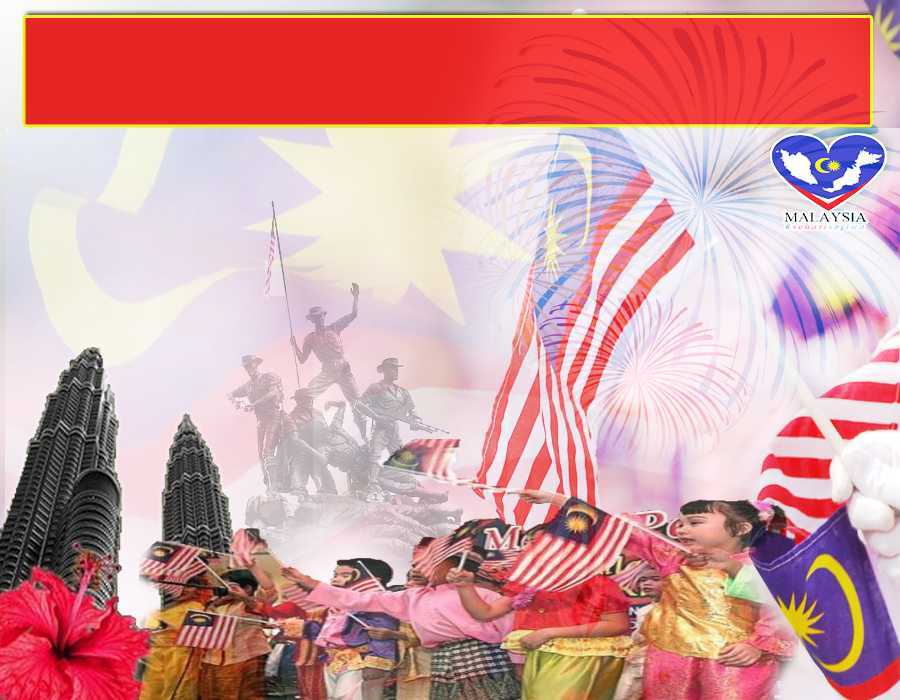 Pengajaran Khutbah Hari Ini
Umat Islam diseru supaya tidak menyalah gunakan kecanggihan teknologi.
PERTAMA
Setiap berita yang diterima hendaklah dipastikan terlebih dahulu kebenarannya menyebarkannya kepada orang lain.
KEDUA
Kecenderungan dan keghairahan umat Islam untuk berjihad adalah berpunca daripada kekeliruan dan salah faham terhadap konsep jihad dan mati syahid yang sebenar menurut hukum syarak.
KETIGA
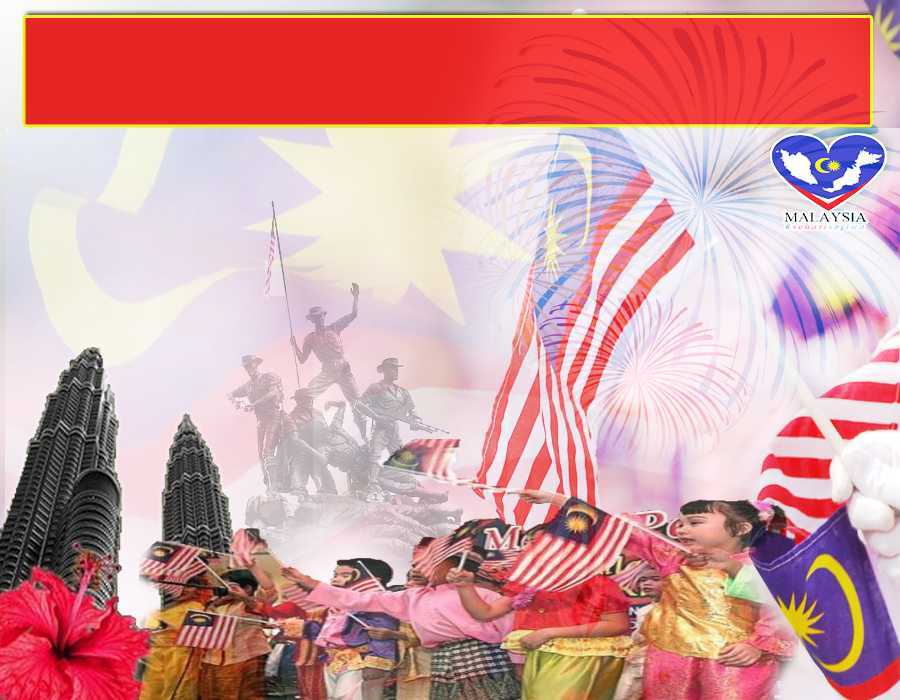 Pengajaran Khutbah Hari Ini
KEEMPAT
Untuk mengekalkan keharmonian dan kemakmuran dalam masyarakat, kita hendaklah saling memahami dan bersatu padu serta 	berpegang teguh kepada ajaran Islam.
KELIMA
Hendaklah kita sentiasa bersyukur di atas segala nikmat Allah.
Kemerdekaan merupakan suatu nikmat yang dikurniakan oleh Allah SWT agar dapat disyukuri oleh setiap hamba-Nya yang inginkan kebebasan dan keamanan. Hindari amalan yang bercanggah dengan ajaran Islam.
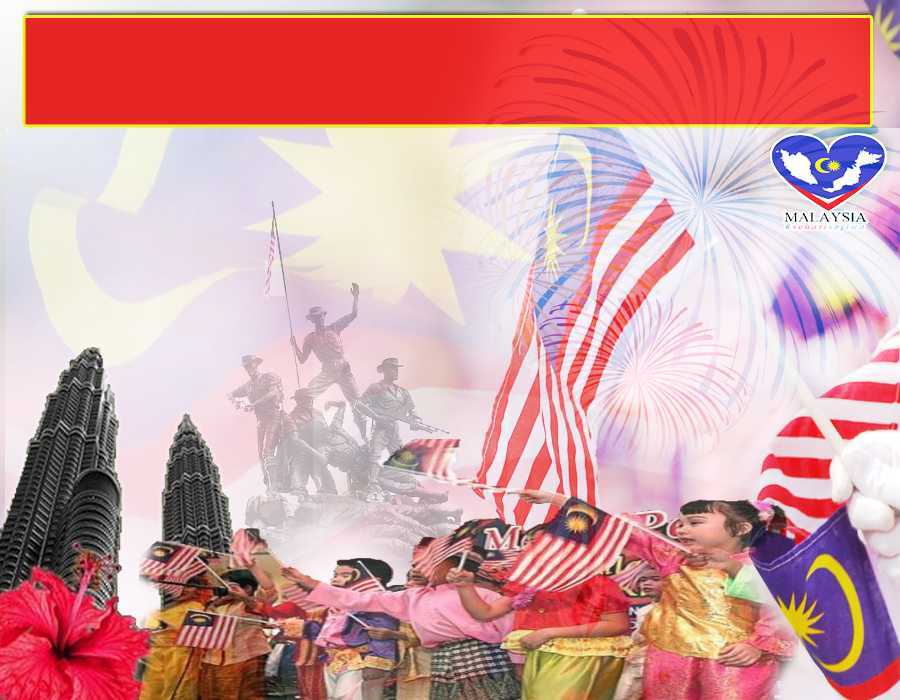 Firman Allah Taala dalam 
Surah Saba’ : ayat 15 :
لَقَدْ كَانَ لِسَبَإٍ فِي مَسْكَنِهِمْ آيَةٌ جَنَّتَانِ عَن يَمِينٍ وَشِمَالٍ كُلُوا مِن رِّزْقِ رَبِّكُمْ وَاشْكُرُوا لَهُ بَلْدَةٌ طَيِّبَةٌ وَرَبٌّ غَفُورٌ
“Demi sesungguhnya bagi penduduk negeri Saba, satu tanda (yang membuktikan kemurahan Allah) yang terdapat di tempat tinggal mereka, iaitu dua kumpulan kebun (yang luas lagi subur), yang terletak di sebelah kanan dan sebelah kiri (kariah mereka). (Lalu dikatakan kepada mereka): Makanlah dari rezeki pemberian Tuhan kamu dan bersyukurlah kepada-Nya (negeri kamu  ini adalah) negeri yang baik (aman dan makmur)dan (Tuhan kamu adalah) Tuhan yang Maha Pengampun! ”.
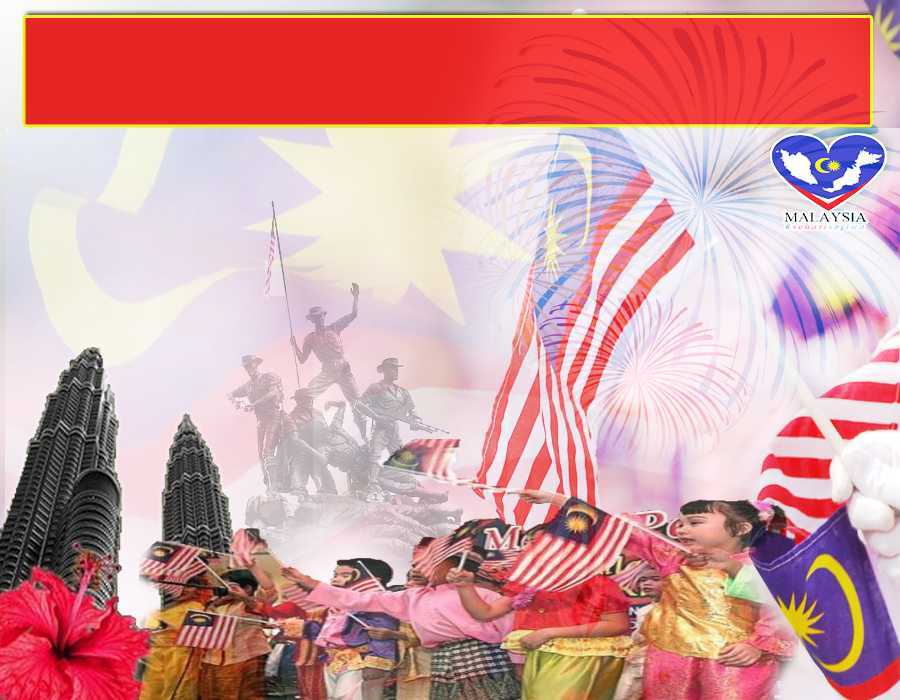 PENUTUP
بَارَكَ اللهُ ِلىْ وَلَكُمْ بِالْقُرْءَانِ الْعَظِيْمِ، وَنَفَعَنِى وَإِيَّاكُمْ بِمَا فِيْهِ مِنَ الأَيَاتِ وَالذِّكْرِ الْحَكِيْمِ، وَتَقَبَّلَ مِنِّي وَمِنْكُمْ تِلاوَتَهُ إِنَّهُ هُوَ السَّمِيعُ الْعَلِيْمُ. أَقُوْلُ قَوْلِيْ هَذَا وَأَسْتَغْفِرُ اللهَ الْعَظِيْمَ لِيْ وَلَكُمْ، وَلِسَائِرِ الْمُسْلِمِيْنَ وَالْمُسْلِمَاتِ، وَالْمُؤْمِنِيْنَ وَالْمُؤْمِنَاتِ فَاسْتَغْفِرُوْهُ، فَيَا فَوْزَ الْمُسْتَغْفِرِيْنَ، وَياَ نَجَاةَ التَّائِبِينَ.
Doa Antara Dua Khutbah
Aamiin Ya Rabbal Aalamin..
Tuhan Yang Memperkenankan Doa Orang-orang Yang Taat, Berilah Taufik Kepada Kami 
Di Dalam Mentaatimu, Ampunilah Kepada 
Mereka Yang 
Memohon Keampunan.
Aamiin
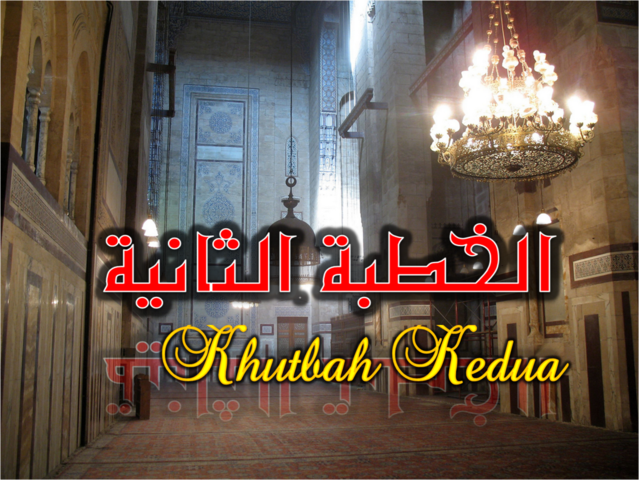 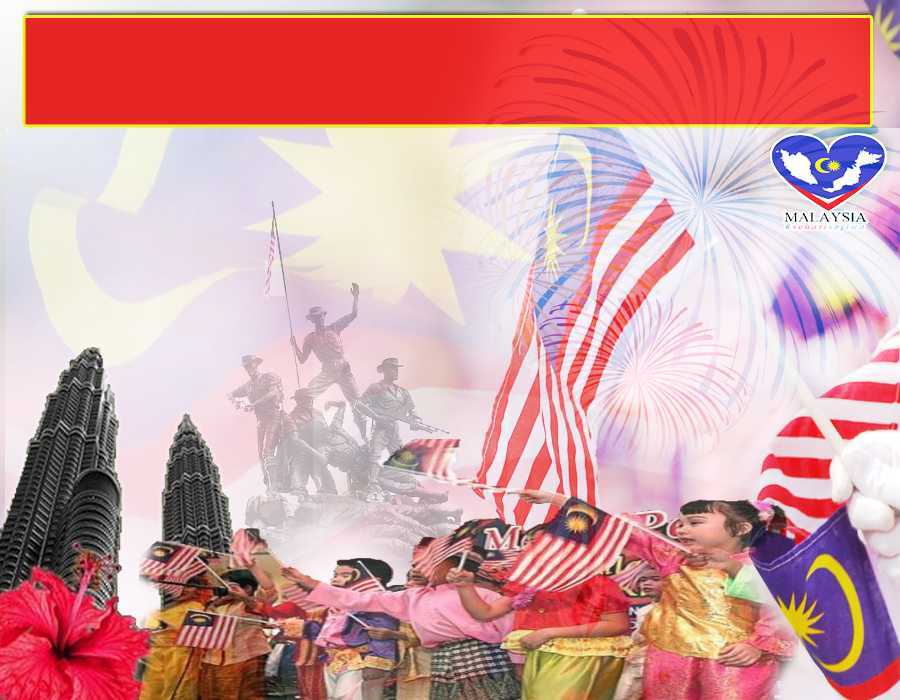 Pujian Kepada Allah S.W.T.
الْحَمْدُ لِلَّهِ
Segala puji-pujian hanya bagi 
Allah S.W.T.
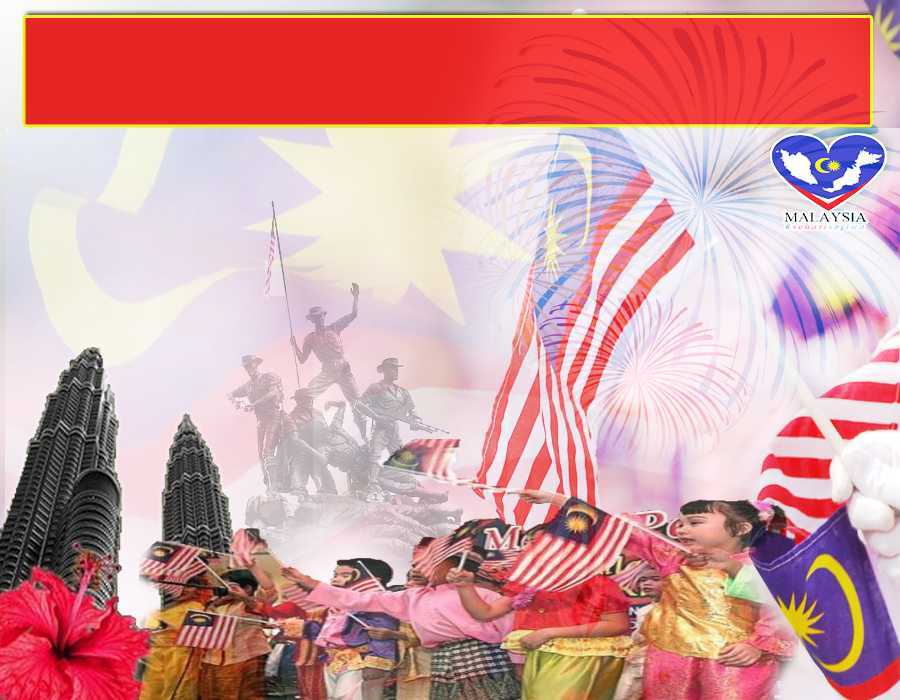 Syahadah
وَأَشْهَدُ أَن لاَّ إِلَهَ إِلاَّ اللهُ، 
وَأَشْهَدُ أَنَّ سَيِّدَنَا مُحَمَّدًا عَبْدُهُ وَرَسُوْلُهُ
Dan aku bersaksi  bahawa sesungguhnya tiada tuhan melainkan Allah Yang Maha Esa, dan aku bersaksi bahawa junjungan kami nabi Muhammad S.A.W adalah hambaNya dan rasulNya.
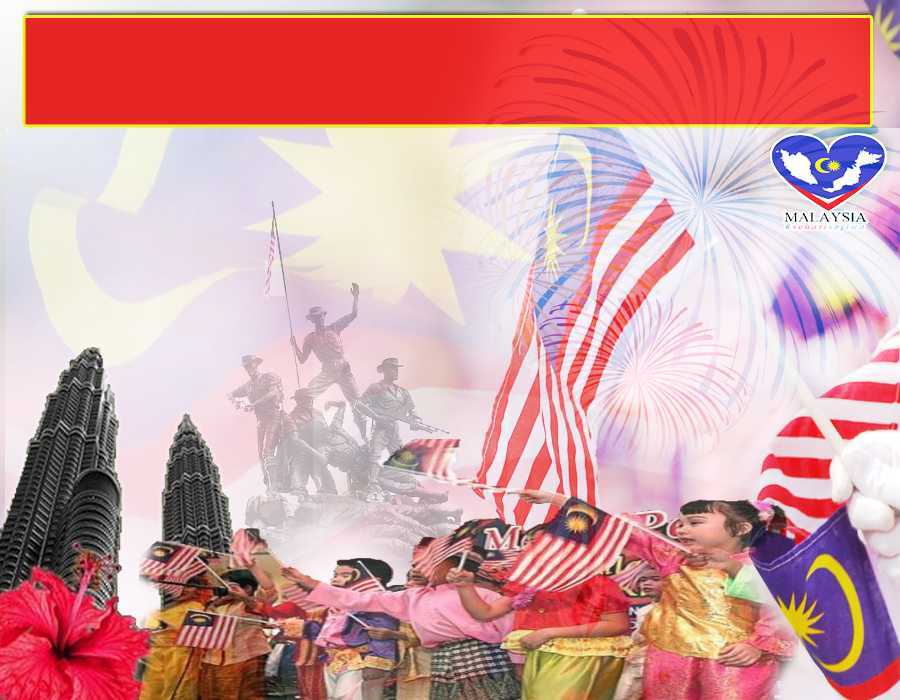 Selawat Ke Atas 
Nabi Muhammad S.A.W
اللَّهُمَّ صَلِّ وَسَلِّمْ عَلَى سَيِّدِنَا مُحَمَّدٍ 
وَعَلَى آلِهِ وَصَحْبِهِ أَجْمَعِيْنَ.
Ya Allah, Cucurilah rahmat dan sejahtera ke atas junjungan kami Nabi Muhammad S.A.W dan keluarganya serta para sahabatnya .
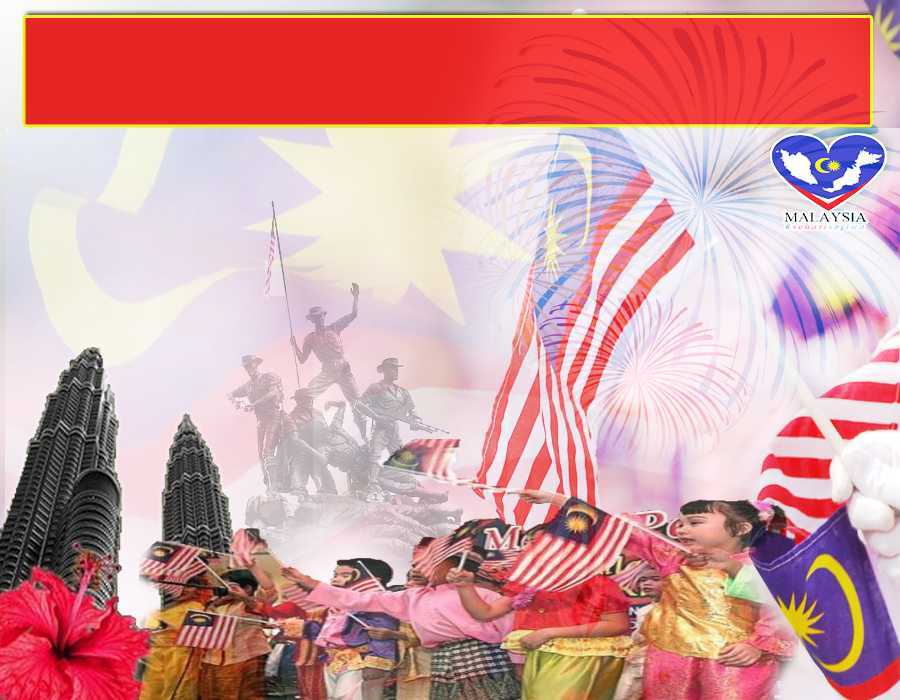 Pesanan Takwa
اتَّقُوْا اللهَ، وَاعْلَمُوْا أَنَّ اللهَ مَعَ الْمُتَّقِيْن.
Marilah kita menjadi hamba Allah yang benar-benar bertakwa kepada-Nya dengan bersungguh-sungguh melaksanakan segala perintah-Nya, serta bersungguh-sungguh menjauhi segala tegahan-Nya. Ketahuilah sesungguhnya Allah SWT sentiasa bersama orang-orang yang bertakwa.
Seruan
Mengenang jasa rasul kesayangan, nabi Muhammad SAW  yang berjuang membawa ajaran Islam. Selawat dan salam kepada Rasulullah s.a.w.
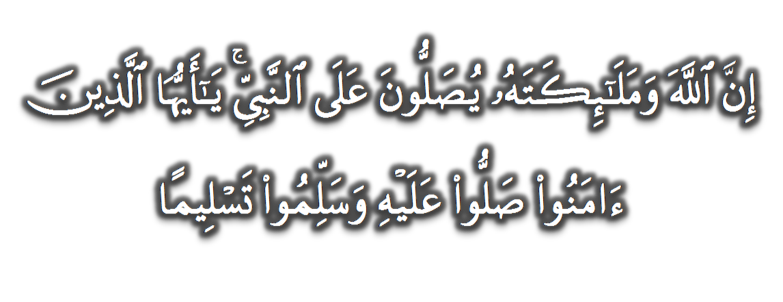 (Surah Al-Ahzab : Ayat 56)
“Sesungguhnya Allah Taala Dan Para MalaikatNya Sentiasa Berselawat Ke Atas Nabi (Muhammad).
Wahai Orang-orang Beriman! Berselawatlah Kamu 
Ke Atasnya Serta Ucapkanlah Salam Sejahtera Dengan Penghormatan Ke Atasnya Dengan Sepenuhnya”.
Selawat
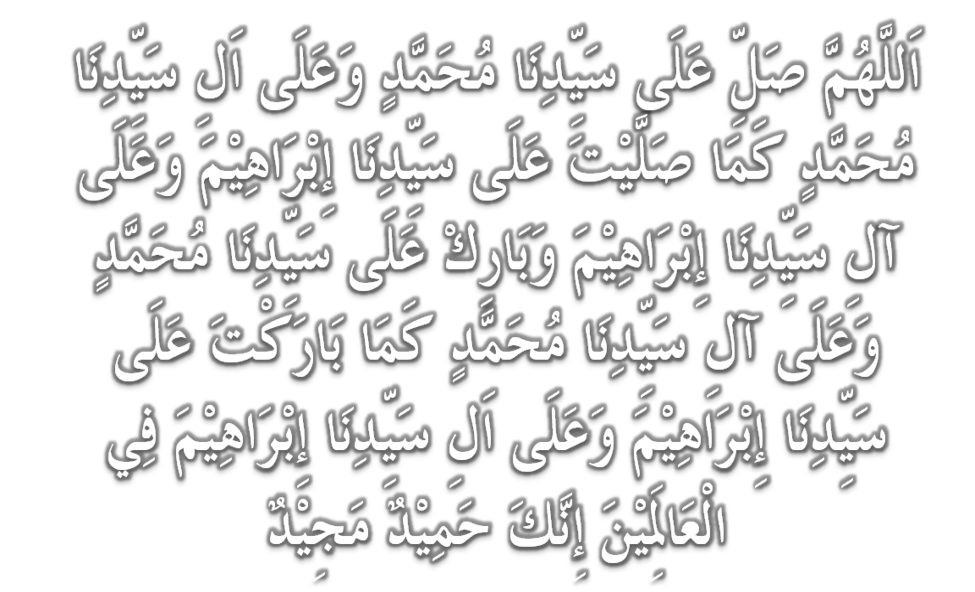 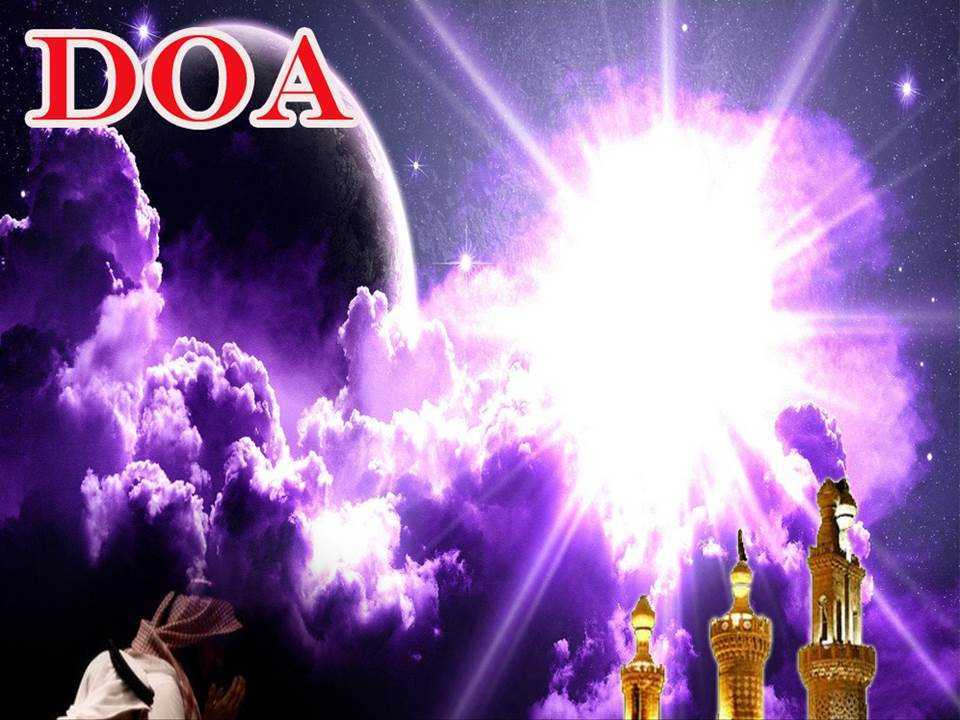 اللَّهُمَّ اغْفِرْ لِلْمُؤْمِنِيْنَ وَالْمُؤْمِنَاتِ، وَالمُسْلِمِيْنَ وَالْمُسْلِمَاتِ الأَحْيَاءِ مِنْهُمْ وَالأَمْوَات. 
إِنَّكَ سَمِيْعٌ قَرِيْبٌ مُجِيْبُ الدَّعَوَات.
Ya Allah, Ampunkanlah Dosa Golongan Mu’minin Dan Mu’minaat, Muslimin Dan Muslimat, samada yang  masih hidup atau yang telah mati. Sesungguhnya Engkau Maha Mendengar dan Maha Memakbulkan segala permintaan.
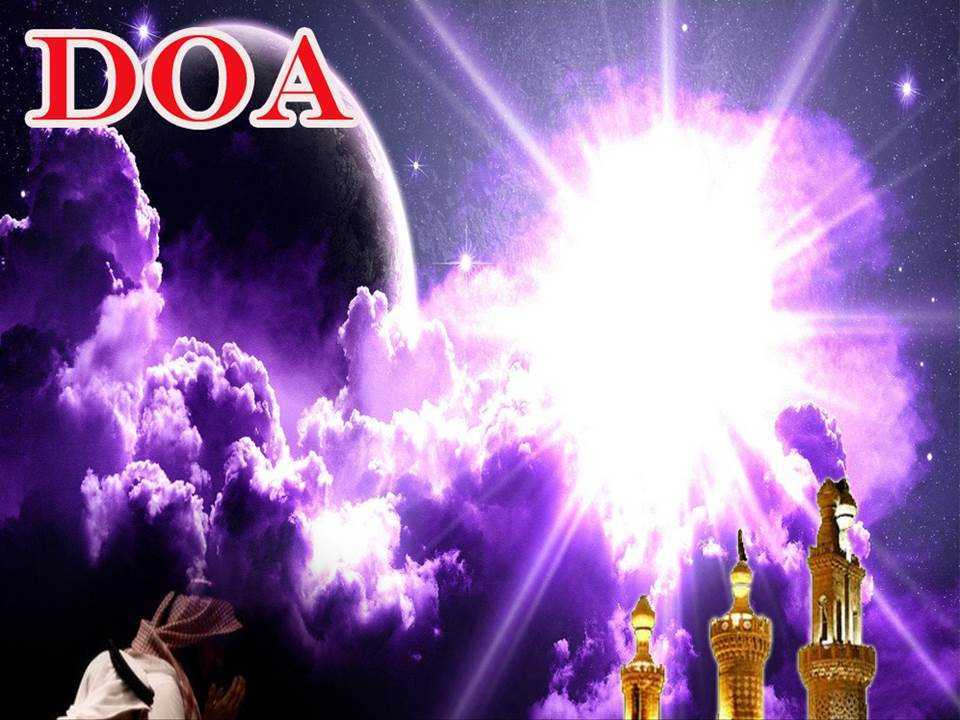 اللَّهُمَّ أَلِّفْ بَيْنَ قُلُوْبِنَا، وَأَصْلِحْ ذَاتَ بَيْنِنَا، وَاجْعَلْنَا مِنَ الرَّاشِدِيْن. اللَّهُمَّ أَحْسِنْ عَاقِبَتَنَا فِى الأُمُوْرِ كُلِّهَا، وَأَجِرْنَا مِنْ خِزْيِ الدُّنْيَا وَعَذَابِ الأَخِرَة، يَا رَبَّ الْعَالَمِيْن.
Ya Allah, lembutkanlah hati-hati kami.. perbaikilah hubungan antara kami. Dan jadilah kami golongan yang mendapat bimbingan daripadaMu. 
Ya Allah.. Perelokkan kesudahan kami dalam segala hal semuanya, dan lindungilah kami daripada kehinaan di dunia dan di akhirat. 
Wahai Tuhan sekalian alam..
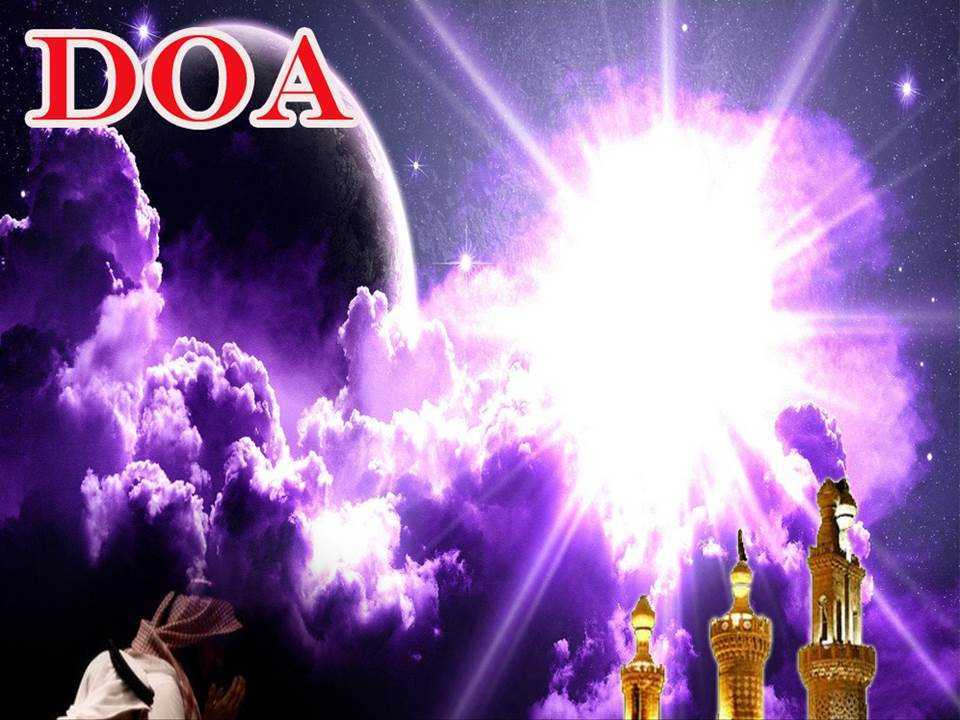 اللَّهُمَّ إِنَّكَ عَفُوٌّ كَرِيْمٌ تُحِبُّ الْعَفْوَ فَاعْفُ عَنَّا، وَعَنْ وَالِدِيْنَا وَعَنْ جَمِيْعِ الْمُسْلِمِيْنَ وَالْمُسْلِمَاتِ وَالْمُؤْمِنِيْنَ وَالْمُؤْمِنَاتِ بِرَحْمَتِكَ يَا أَرْحَمَ الرَّاحِمِيْنَ.
Ya Allah Yang Maha Pengampun, Ampunkanlah dosa-dosa kami, dosa kedua ibu bapa kami, dan dosa semua umat Islam samaada lelaki atau perempuan. Sesungguhnya Engkau Maha Penyayang.
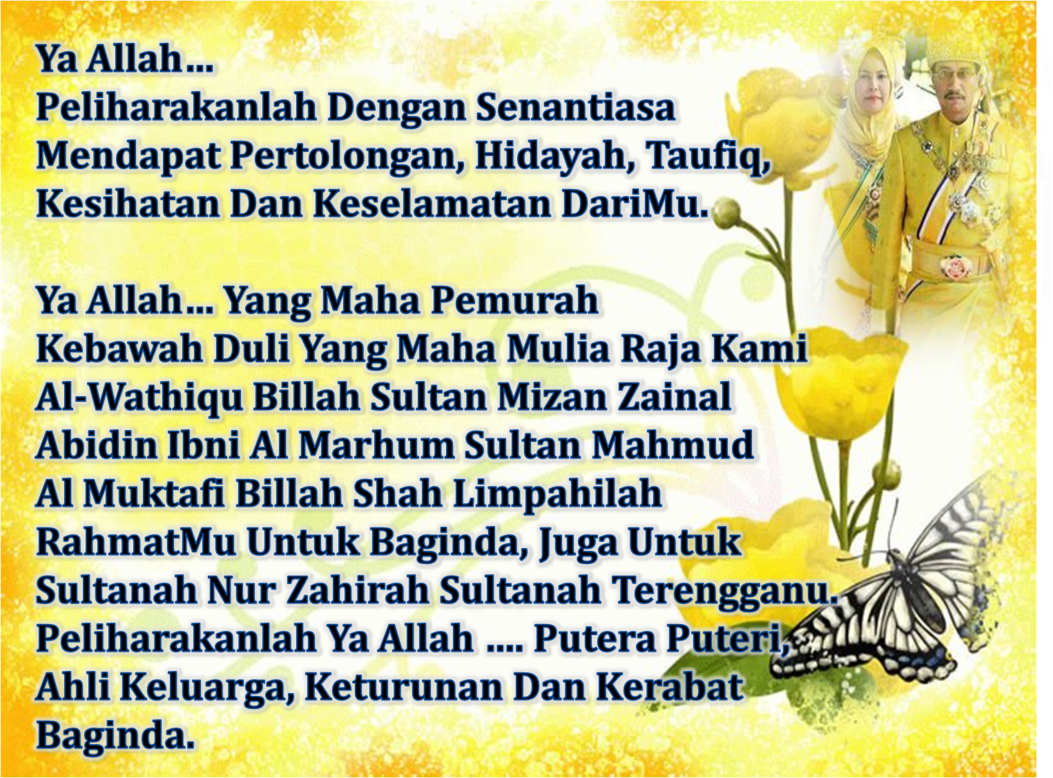 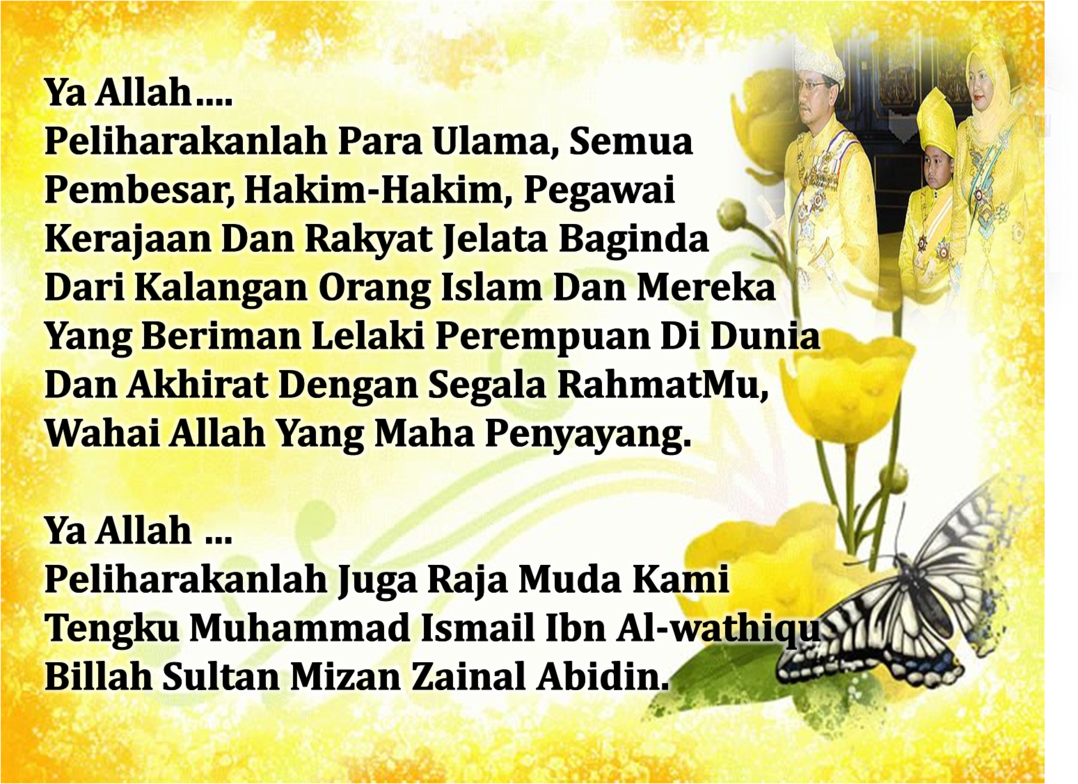 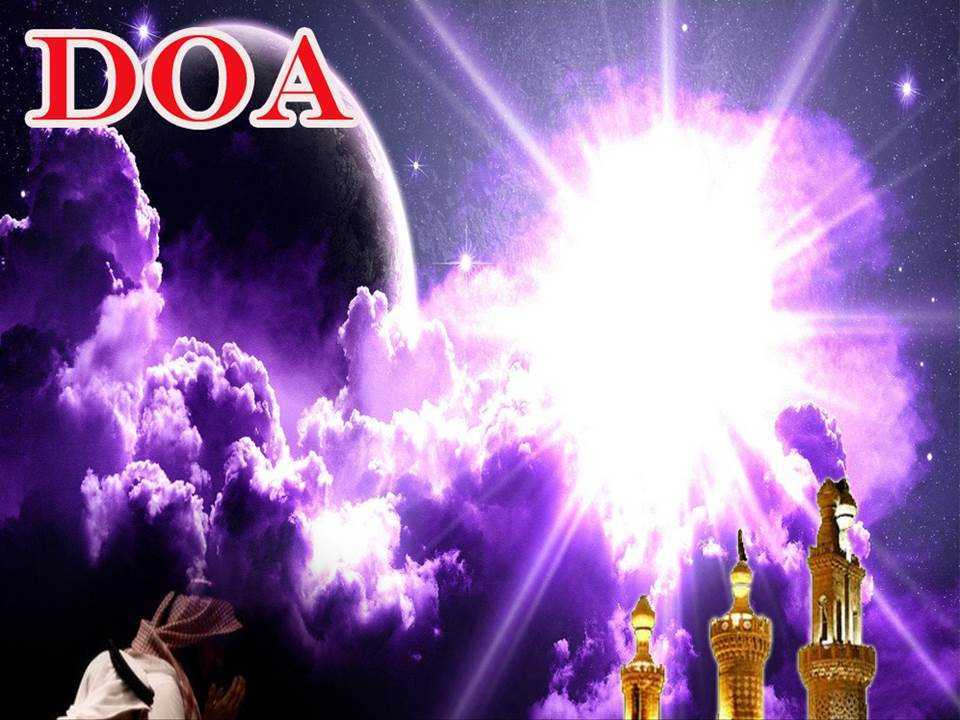 رَبَّنَا ظَلَمْنَا أَنْفُسَنَا وَإِنْ لَمْ تَغْفِرْ لَنَا وَتَرْحَمْنَا لَنَكُوْنَنَّ مِنَ الْخَاسِرِيْنَ. 
لآ إِلَهَ إِلاَّ أَنْتَ سُبْحَانَكَ إِنَّا كُنَّا مِنْ الظَّالِمِيْنَ. رَبَّنَا آتِنَا فِي الدُّنْيَا حَسَنَةً وَفِي الآخِرَةِ حَسَنَةً  وَقِنَا عَذَابَ النَّارِ. وَصَلَّى اللهُ عَلىَ سَيِّدِنَا مُحَمَّدٍ وَعَلىَ آلِهِ وَصَحْبِهِ وَسَلَّمْ. وَالْحَمْدُ للهِ رَبِّ الْعَالَمِيْنَ.
Ya Allah …
Kami Telah Menzalimi Diri Kami Sendiri 
Dan Sekiranya Engkau Tidak Mengampunkan Kami Dan Merahmati Kami Nescaya Kami Akan Menjadi Orang Yang Rugi.
Tiada Tuhan Melainkan Engkau Maha Suci Engkau Sesungguhnya Kami Di Kalangan  Orang-orang 
Yang Menzalimi Diri.
Ya Allah… 
Kurniakanlah Kepada Kami Kebaikan Di Dunia Dan Kebaikan Di Akhirat Serta Hindarilah Kami Dari Seksaan Neraka.
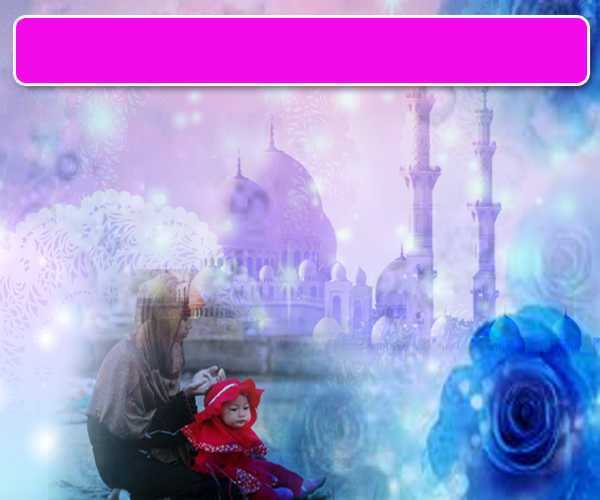 Wahai Hamba-hamba Allah….
Sesungguhnya ALLAH  menyuruh berlaku adil, dan berbuat kebaikan, serta memberi bantuan kepada kaum kerabat dan melarang daripada melakukan perbuatan-perbuatan keji dan mungkar serta kezaliman. Ia mengajar kamu (dengan suruhan dan larangannya  ini) supaya kamu mengambil peringatan mematuhinya.
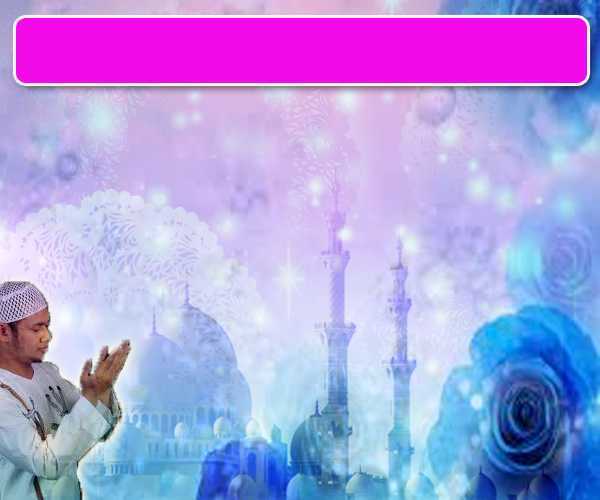 Maka Ingatlah Allah Yang Maha Agung
Nescaya Dia Akan Mengingatimu 
Dan Bersyukurlah Di Atas Nikmat-nikmatNya Nescaya Dia Akan Menambahkan Lagi Nikmat Itu Kepadamu, dan Pohonlah 
Dari Kelebihannya, Nescaya Akan Diberikannya  Kepadamu. Dan Sesungguhnya Mengingati Allah Itu Lebih Besar (Faedah Dan Kesannya) Dan (Ingatlah) Allah Mengetahui Apa  Yang Kamu Kerjakan.
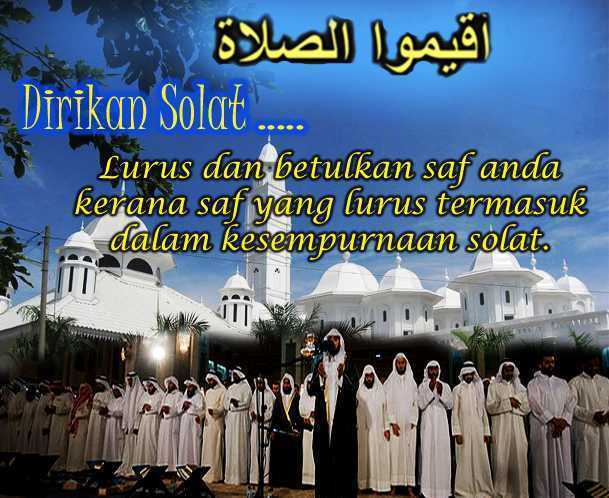